SLICE TOOLDALAMADOBE PHOTOSHOPDALAM MEMBUAT UI WEB & APLIKASI
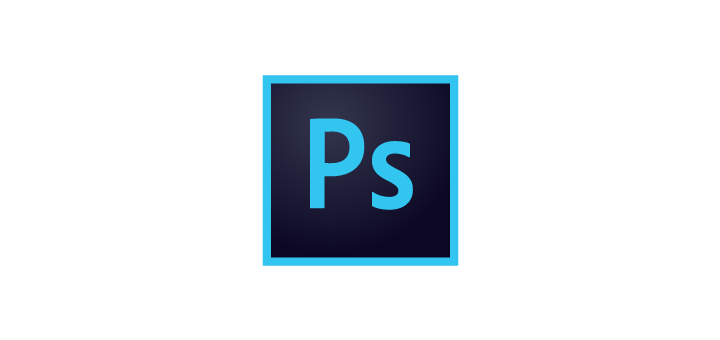 Minggu ke 9
Ratno Suprapto
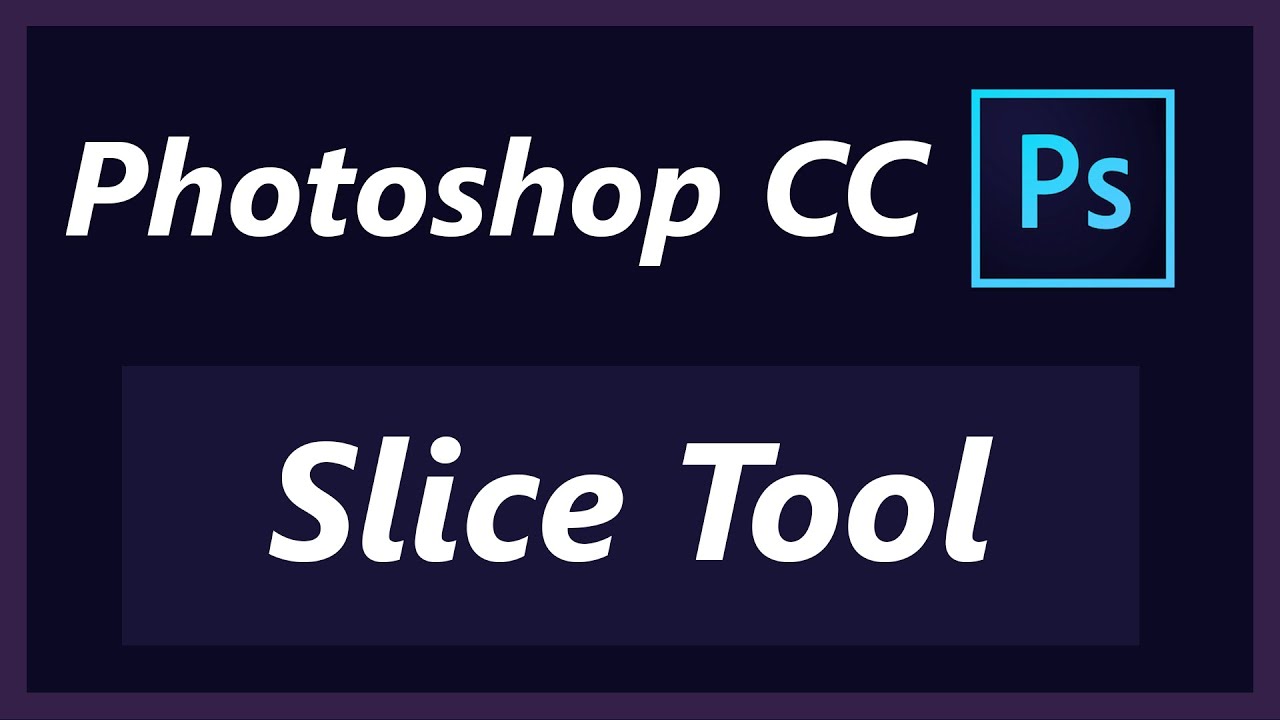 Teknik SLICE Tool dan SLICE SELECT Tool:
Creative Cloud
SLICE TOOL
Fungsi dari slice tool gunakan untuk memotong hasil design yang telah dibuat menjadi potongan yang lebih kecil. Tool ini biasanya digunakan ketika mendesain sebuah website dengan gambar yang diolah pada photoshop.
Creative Cloud
SLICE TOOL
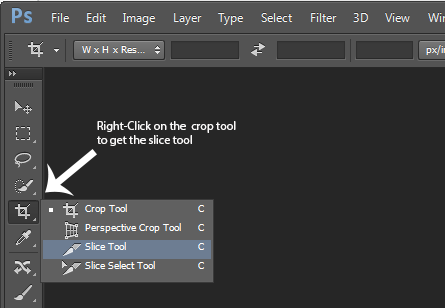 Creative Cloud
SLICE TOOL
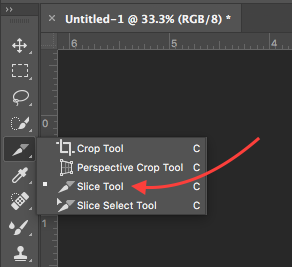 Creative Cloud
SLICE TOOL
Membuat layout UI HTML dapat menggunakan teknik slice tool di adobe photoshop.
Creative Cloud
SLICE TOOL
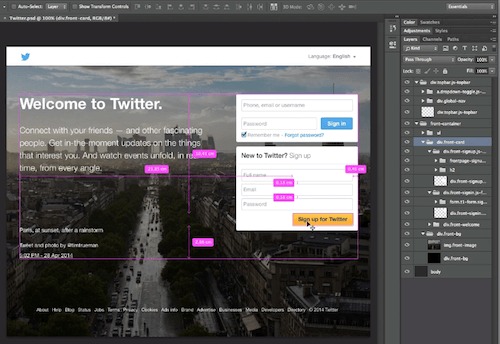 Creative Cloud
SLICE TOOL
Sedangkan fungsi dari slice select tool adalah untuk memilih bagian potongan yang sebelumnya dipotong menggunakan slice tool
Creative Cloud
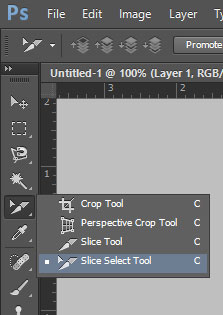 SLICE  SELECT TOOL
Creative Cloud
LATIHAN SLICE TOOL
Siapkan desain layout halaman UI web yang sudah anda buat sebelumnya.
Creative Cloud
Contoh penggunaan Slice Tool dan Slice Selection
1. Pilih Slice Tool
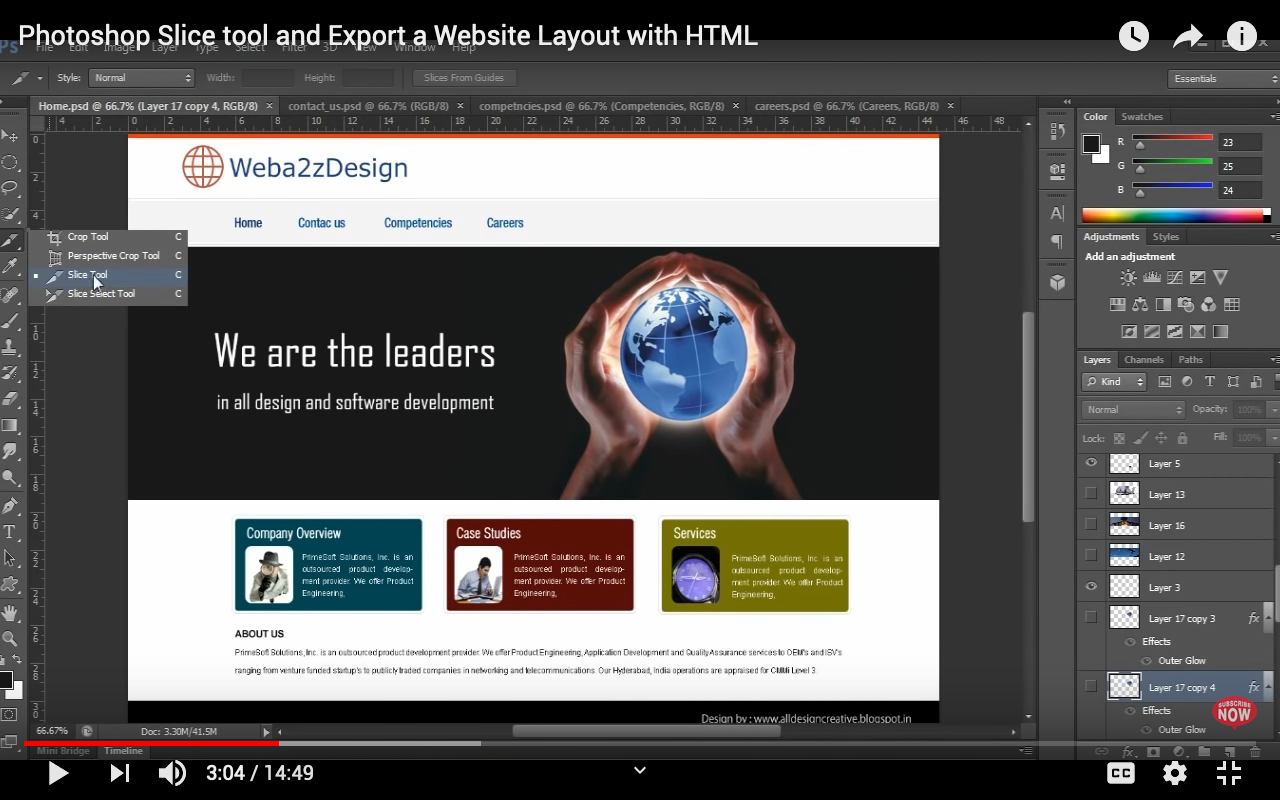 Creative Cloud
Contoh penggunaan Slice Tool dan Slice Selection
2. Tarik kedalam area yang mau di potong, mulailah dengan button/tombol.
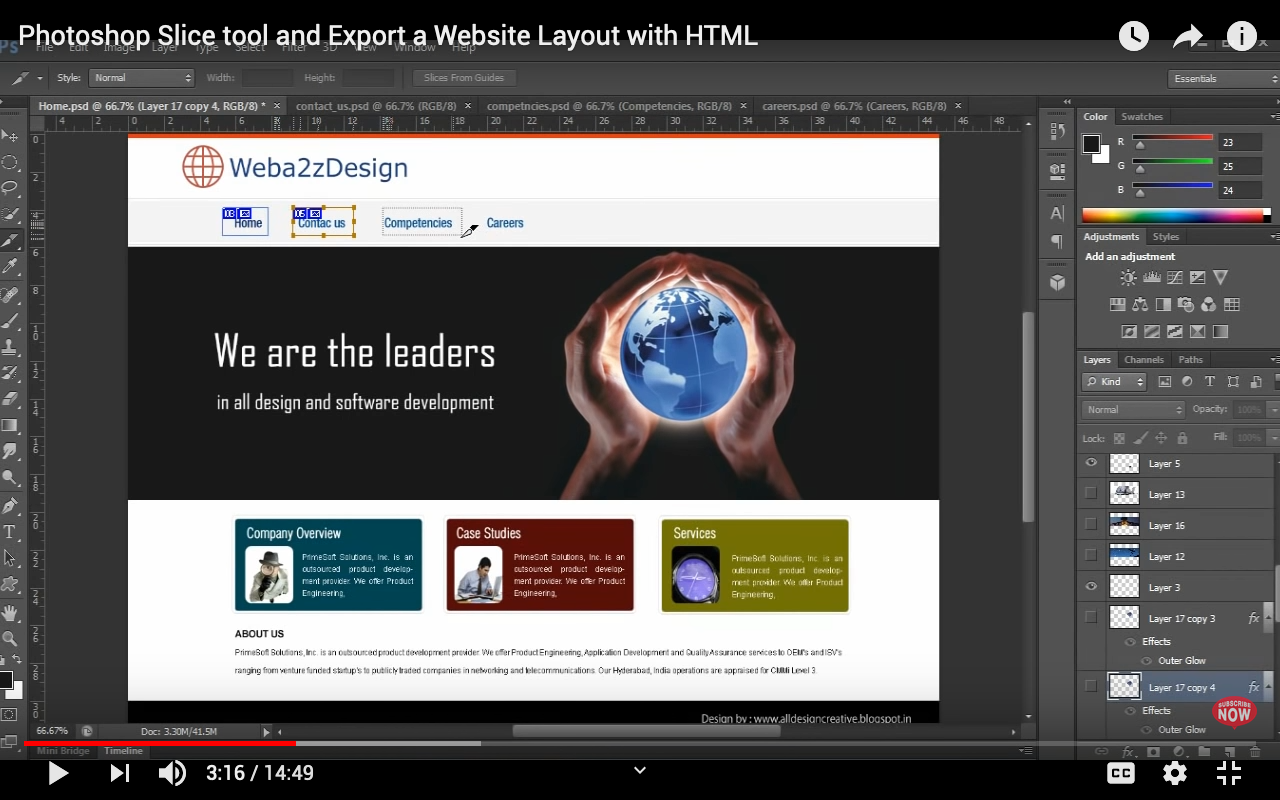 Creative Cloud
Contoh penggunaan Slice Tool dan Slice Selection
Untuk memudahkan agar slice tool presisi sesuai dengan grid, aktifkan ruler sebagai garis bantu.
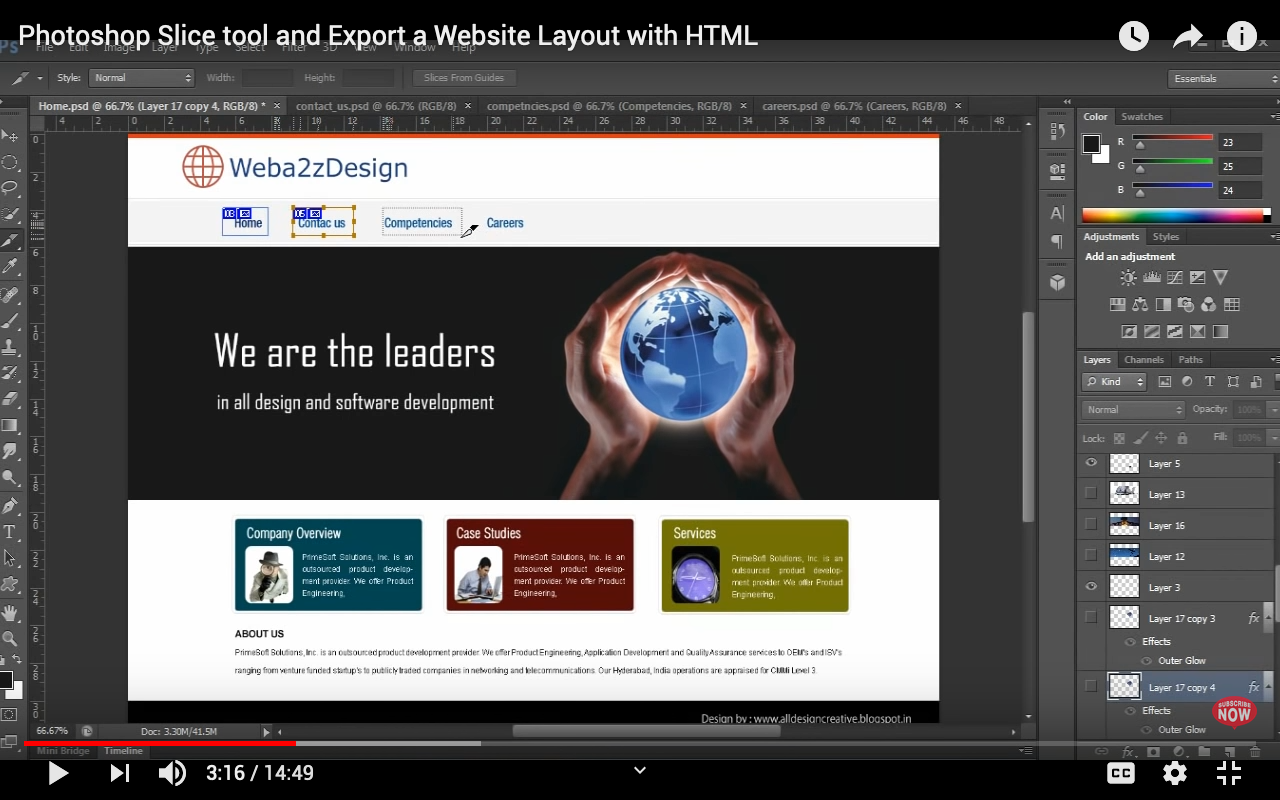 Creative Cloud
Contoh penggunaan Slice Tool dan Slice Selection
3. Pada keyboard tekan shift kemudian tarik kearea lain yang akan dipotong, lakukan sampai semua area terpilih
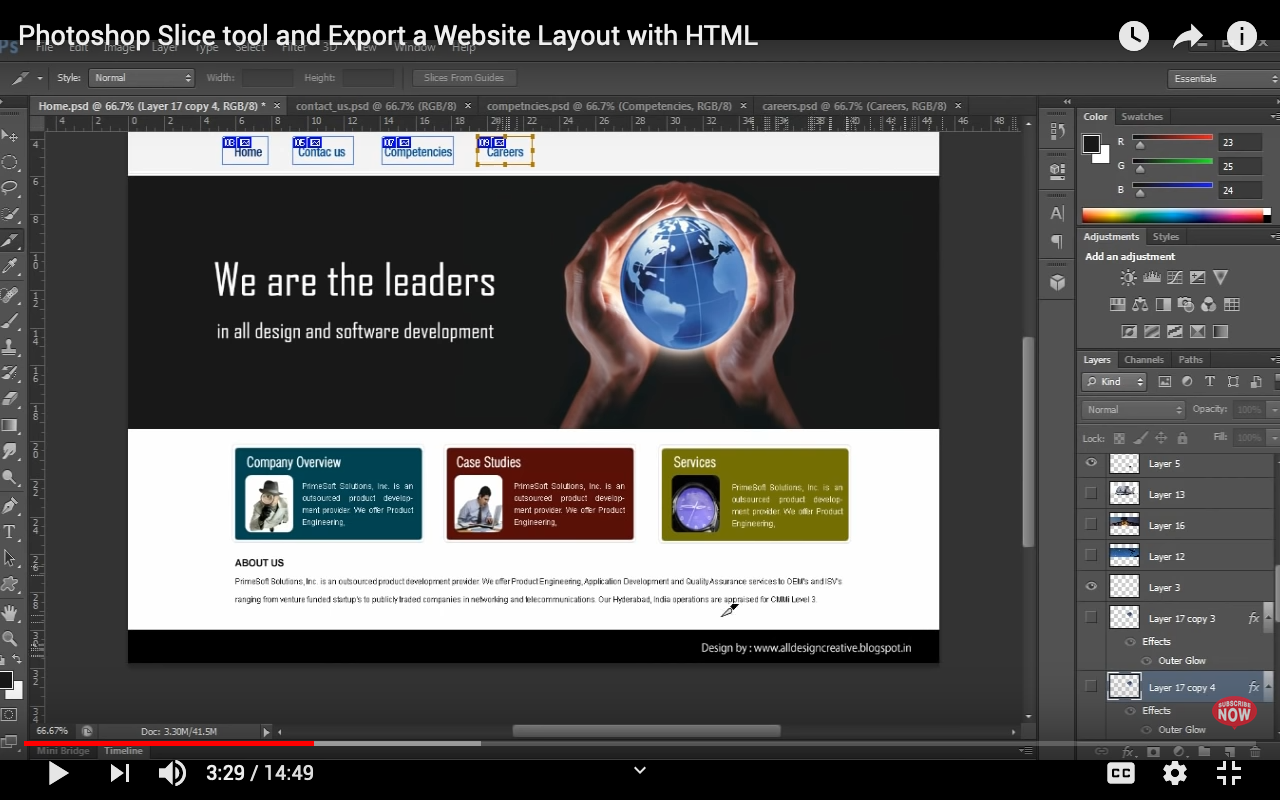 Creative Cloud
Contoh penggunaan Slice Tool dan Slice Selection
4. Jika semuanya sudah deselect tool, Baik button maupun content yang diberikan link. Pipihlah Slice select tool.
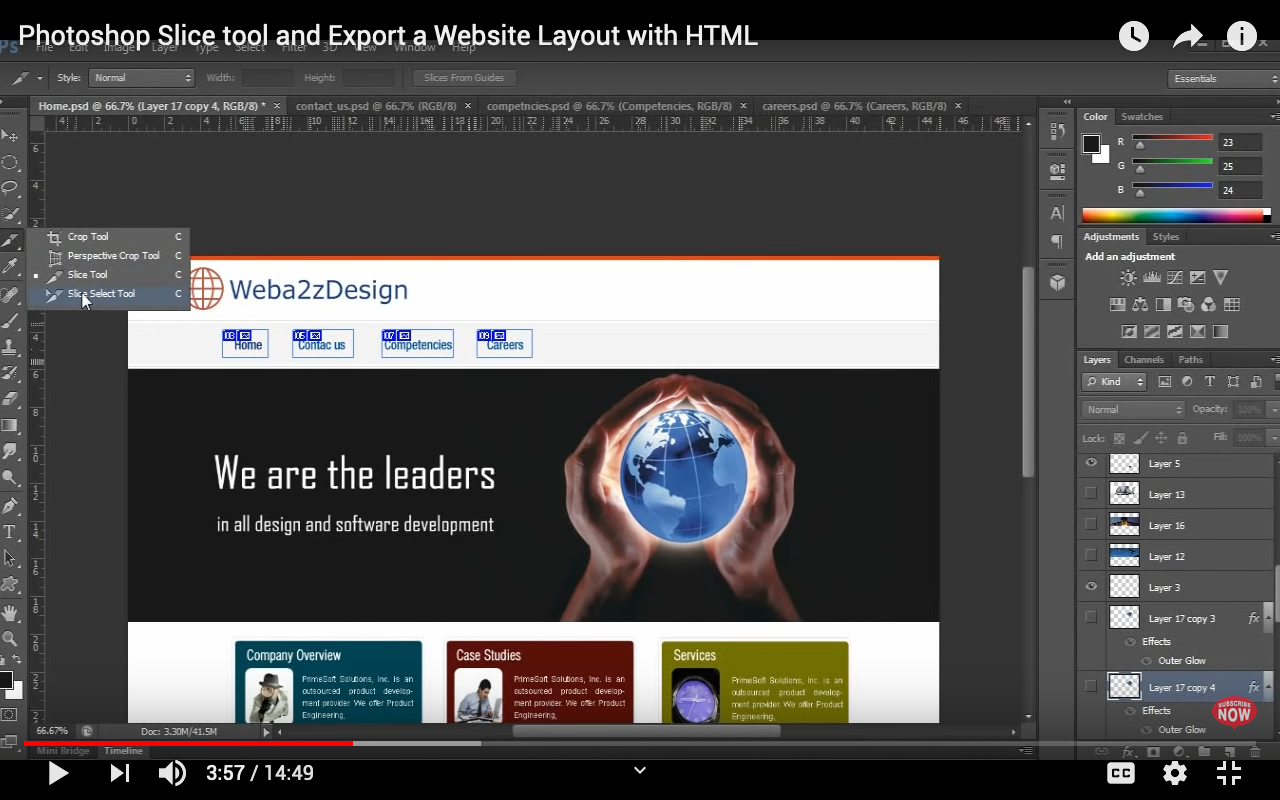 Creative Cloud
Contoh penggunaan Slice Tool dan Slice Selection
5. Klik kanan pada button home yang sudah di slice tool, lalu klik kanan. Akan muncul slice option untuk membuat script link button.
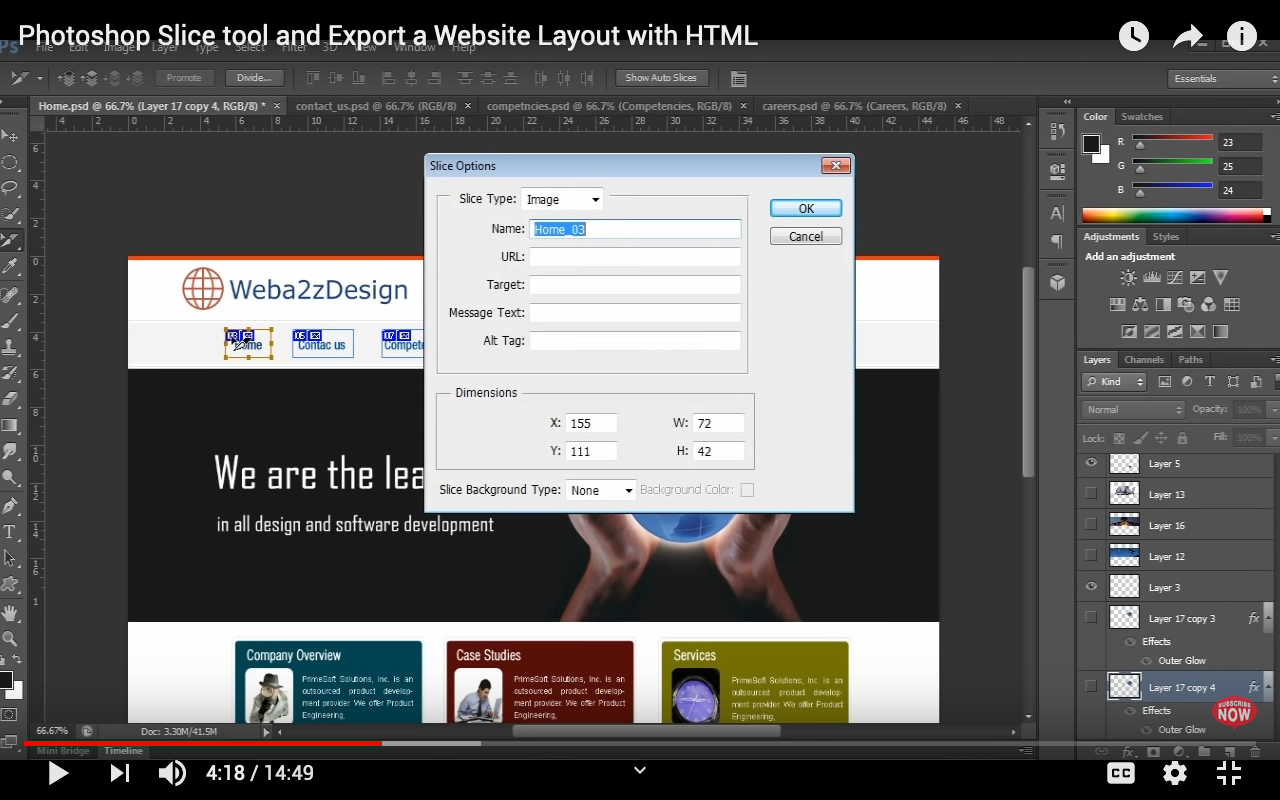 Creative Cloud
Contoh penggunaan Slice Tool dan Slice Selection
6. Lakukan langkah yang sama untuk button/tombol lainnya.
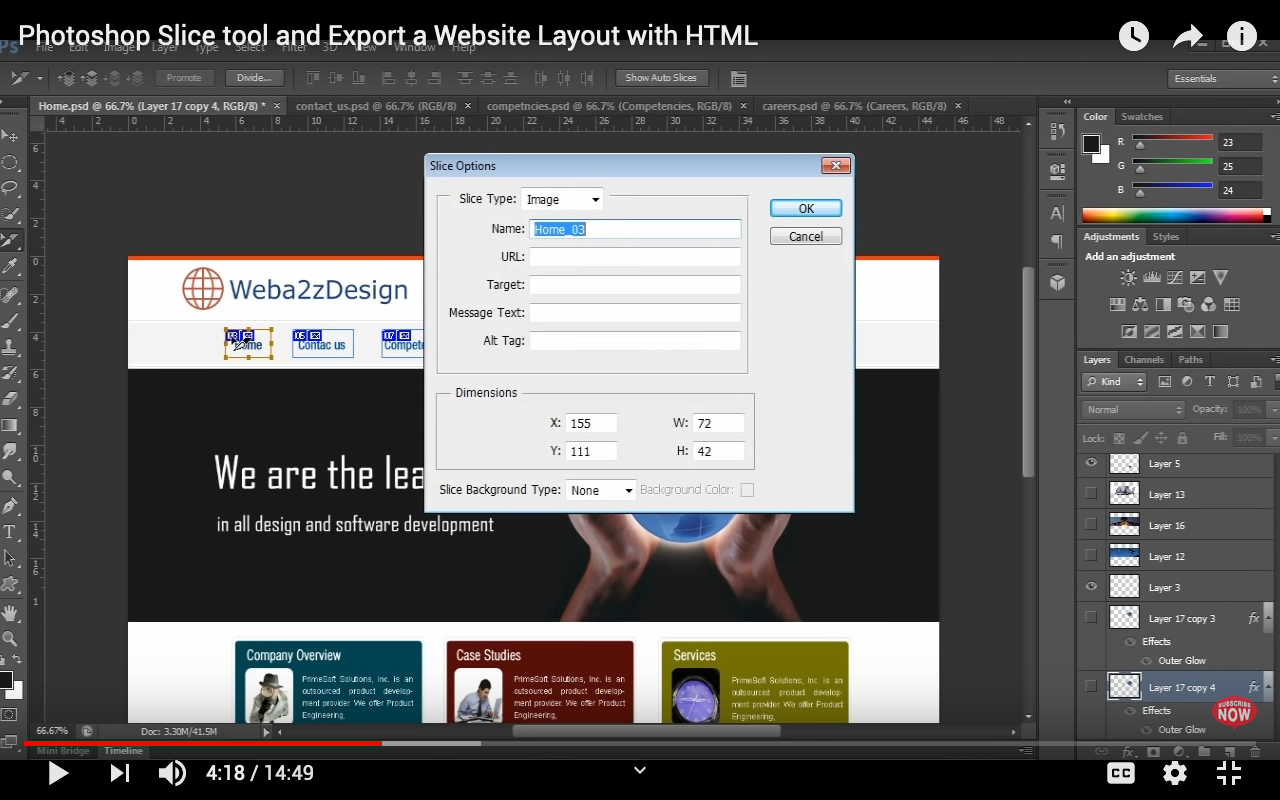 Creative Cloud
Contoh penggunaan Slice Tool dan Slice Selection
7. Save halaman pertama dengan nama index.html.
Untuk halaman lainnya sesuai nama menu button.
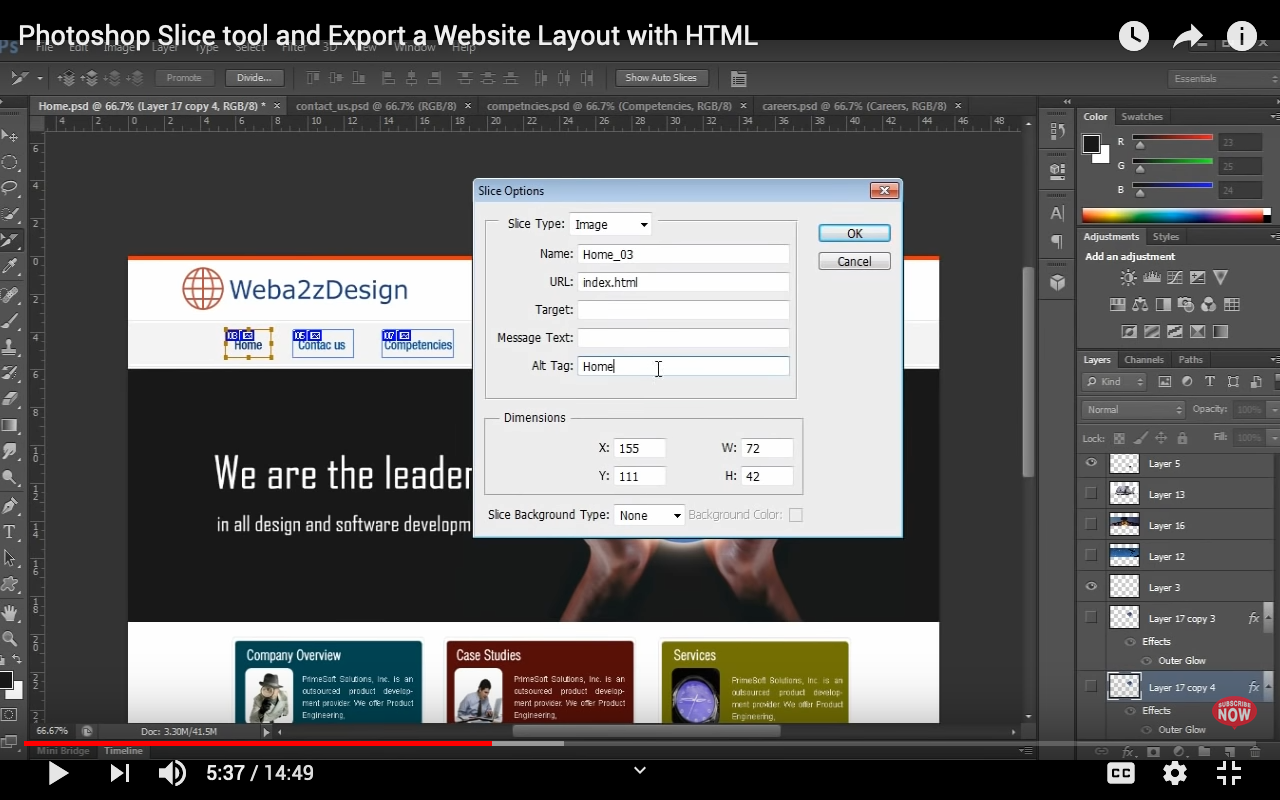 Creative Cloud
Contoh penggunaan Slice Tool dan Slice Selection
7. Save halaman pertama dengan nama index.html.
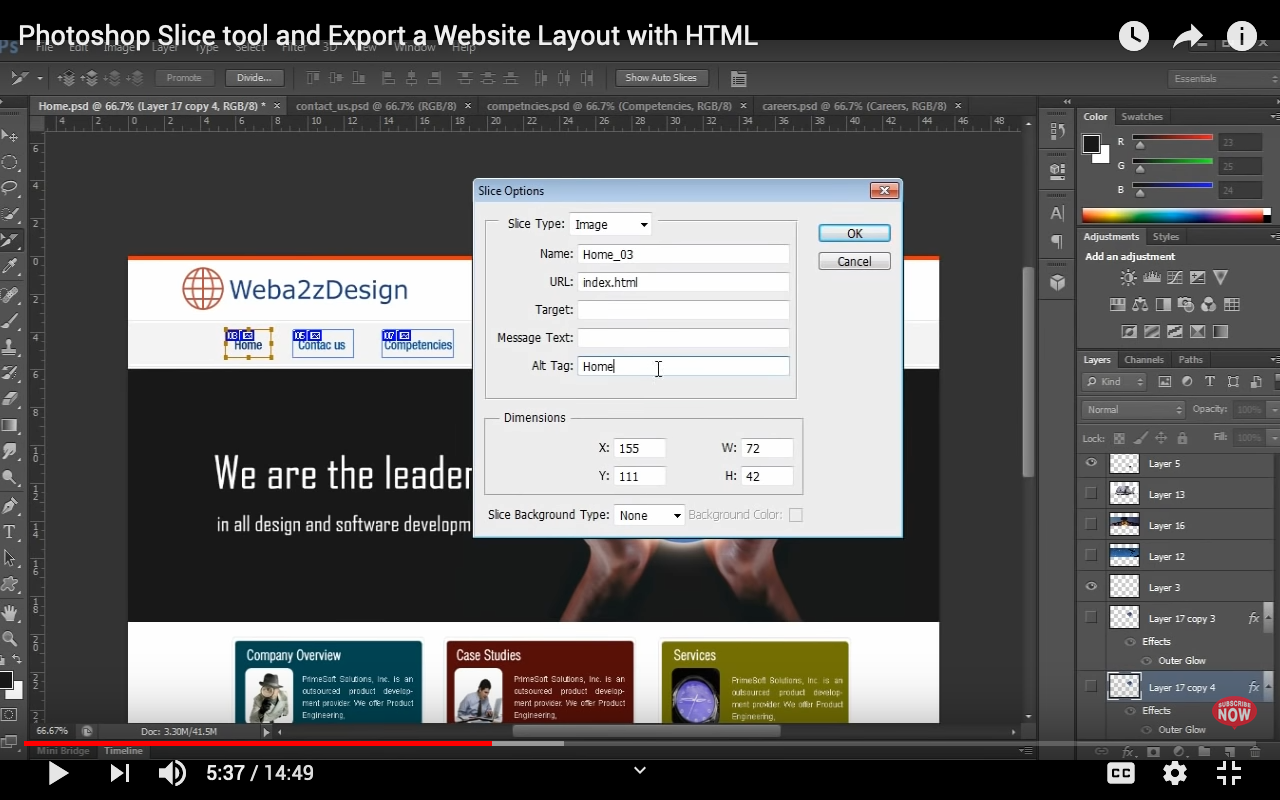 Creative Cloud
Contoh penggunaan Slice Tool dan Slice Selection
8. Save untuk halaman lainnya sesuai nama menu button.
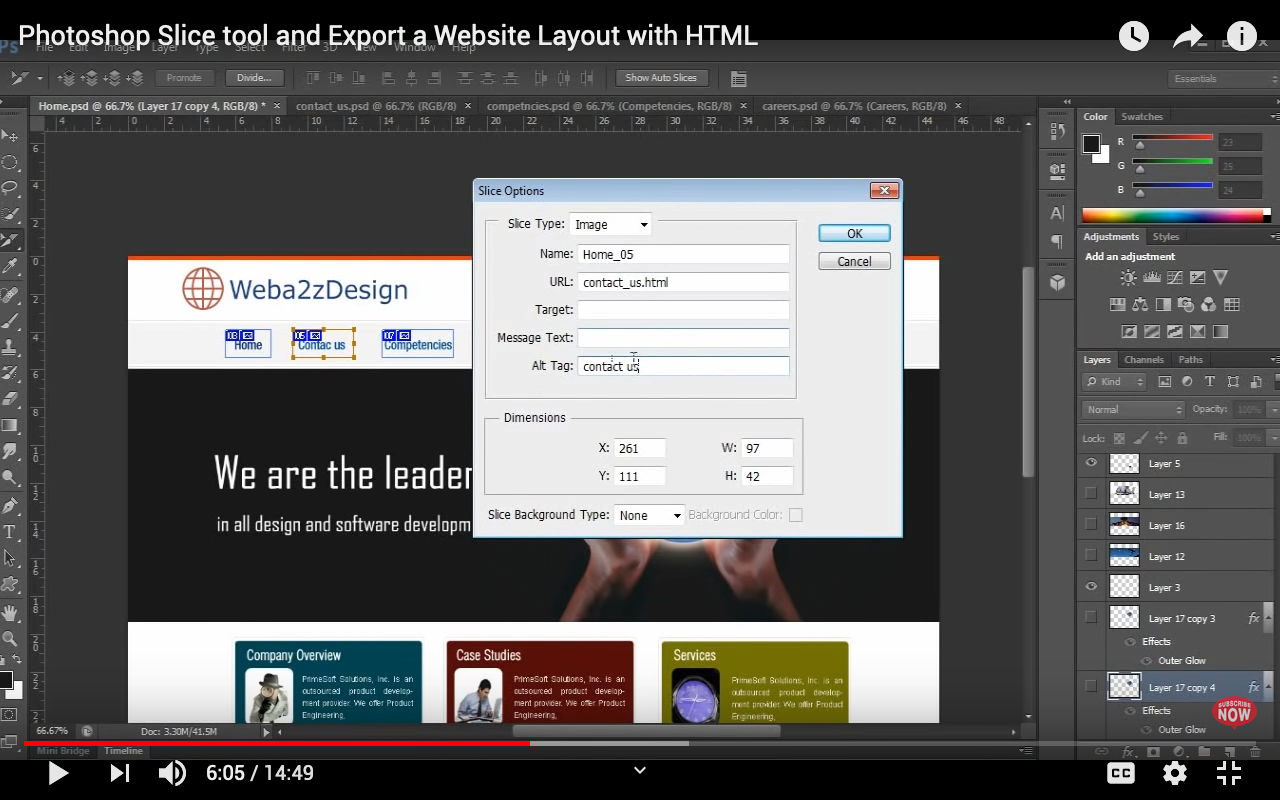 Creative Cloud
Contoh penggunaan Slice Tool dan Slice Selection
9. Pilih file, lalu pilih save for web.
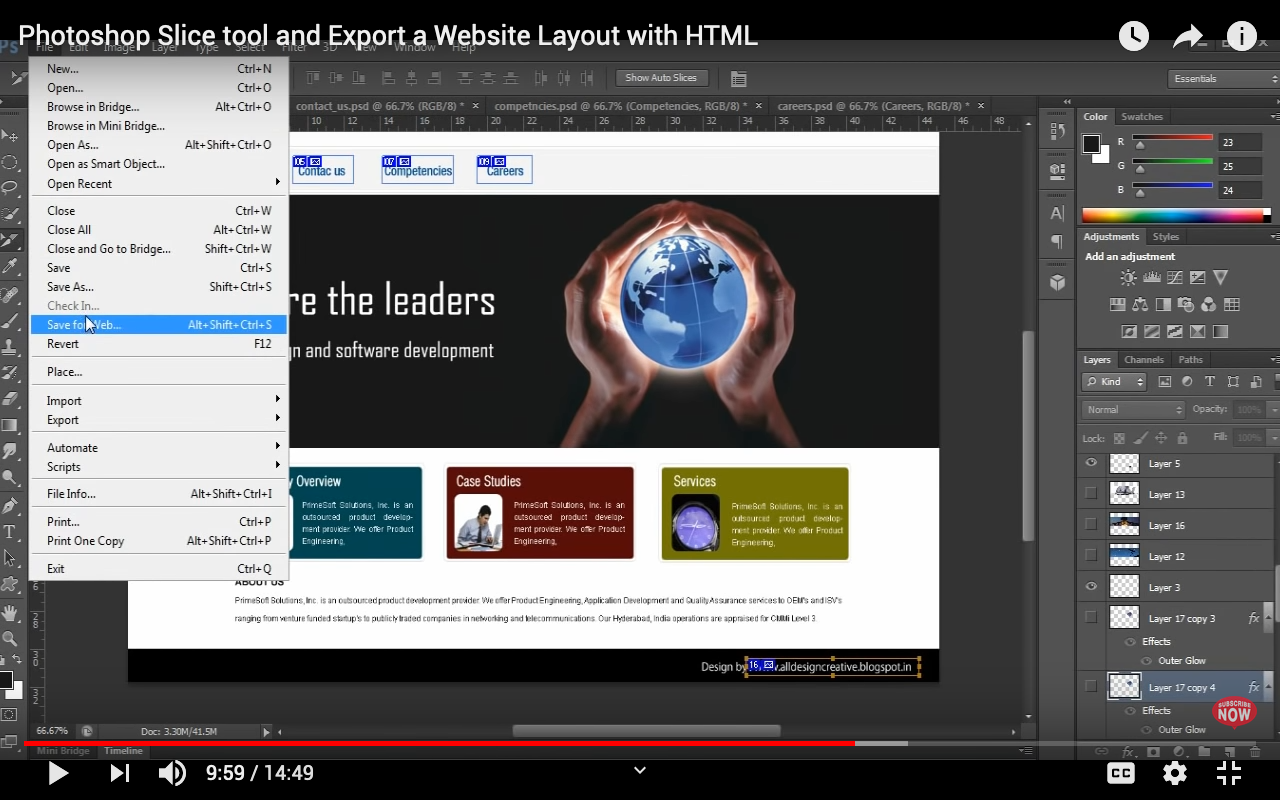 Creative Cloud
Contoh penggunaan Slice Tool dan Slice Selection
10. Pilih GIF.
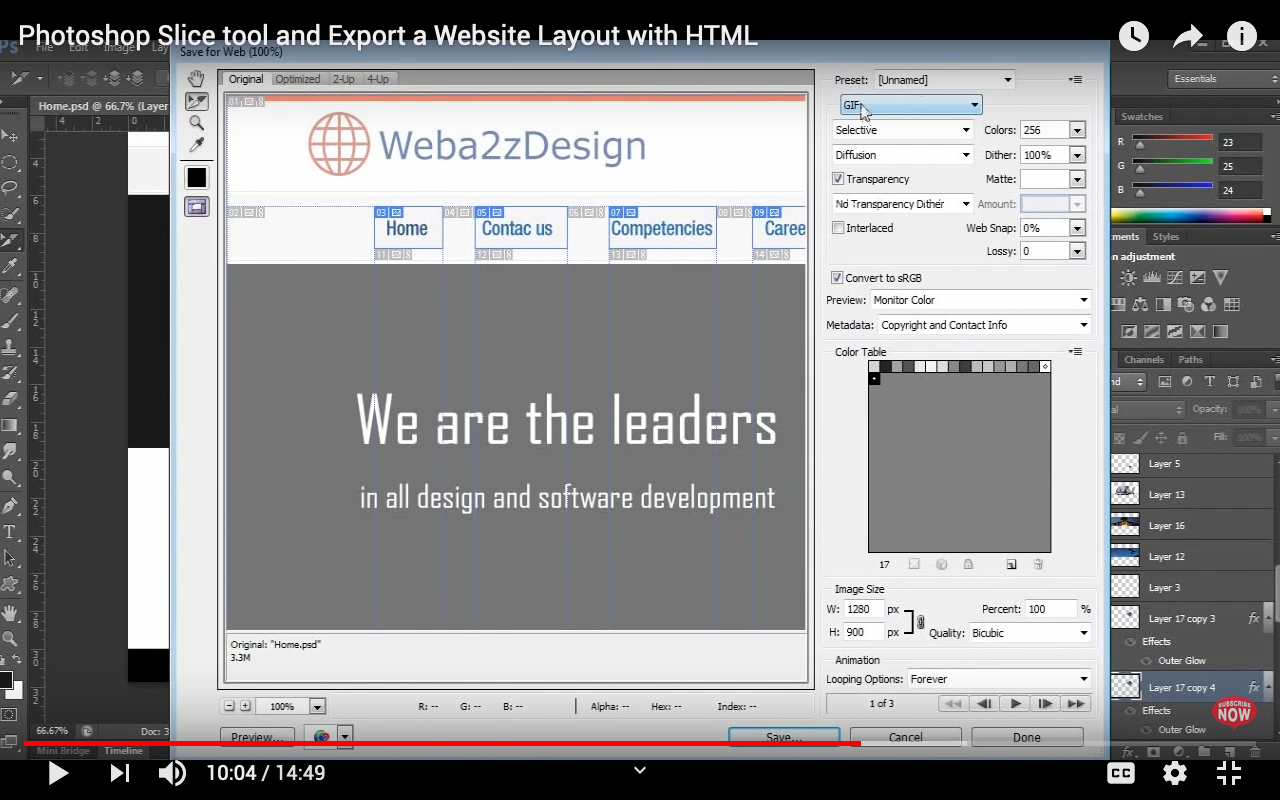 Creative Cloud
Contoh penggunaan Slice Tool dan Slice Selection
11. Kemudian save.
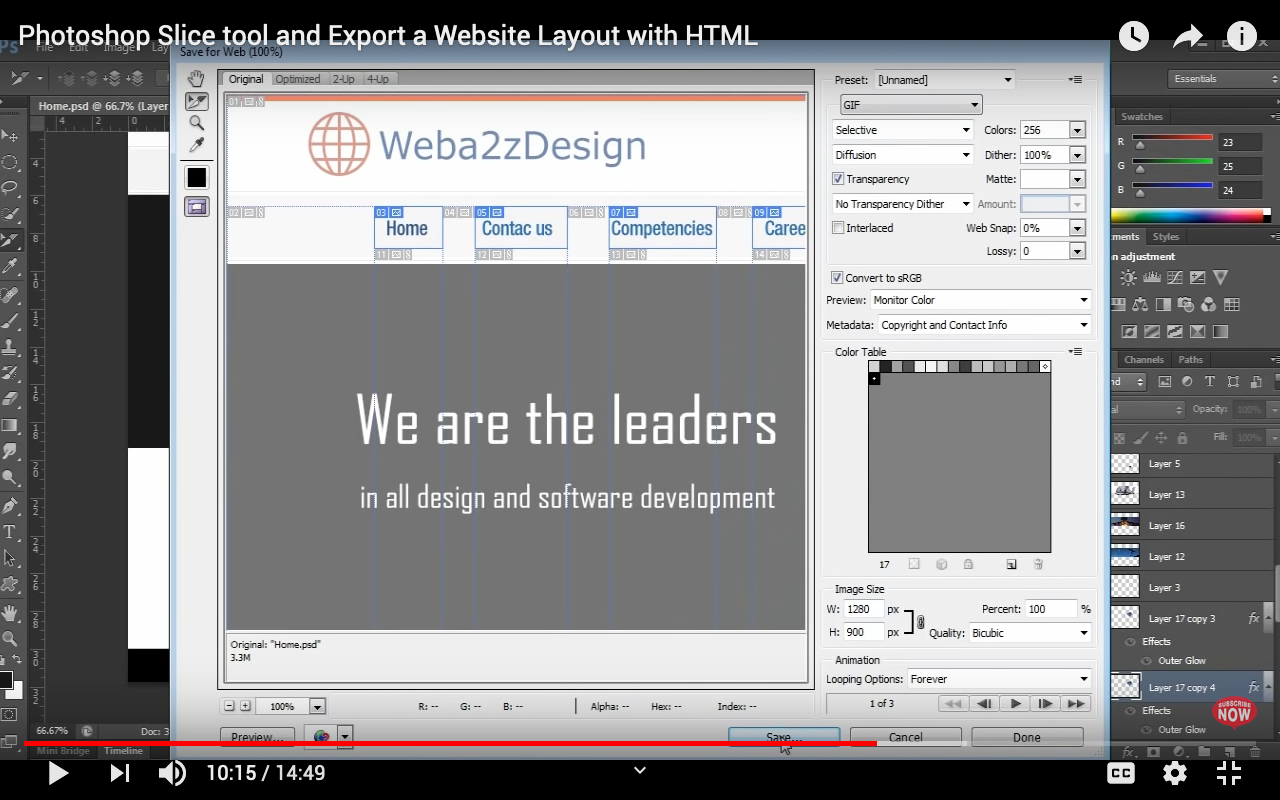 Creative Cloud
Contoh penggunaan Slice Tool dan Slice Selection
12. Save halaman home ganti dengan nama index.html.
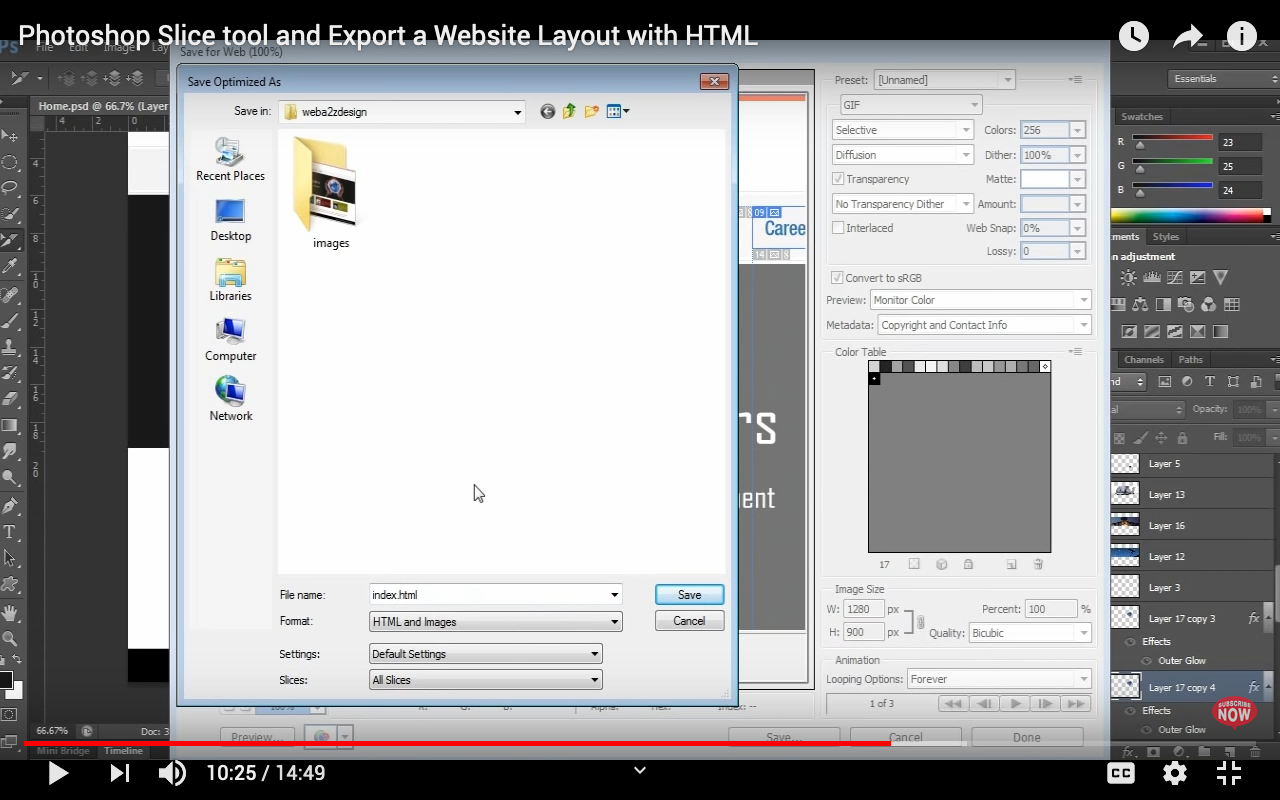 Creative Cloud
Contoh penggunaan Slice Tool dan Slice Selection
13. Pilih html and images pada format save optional.
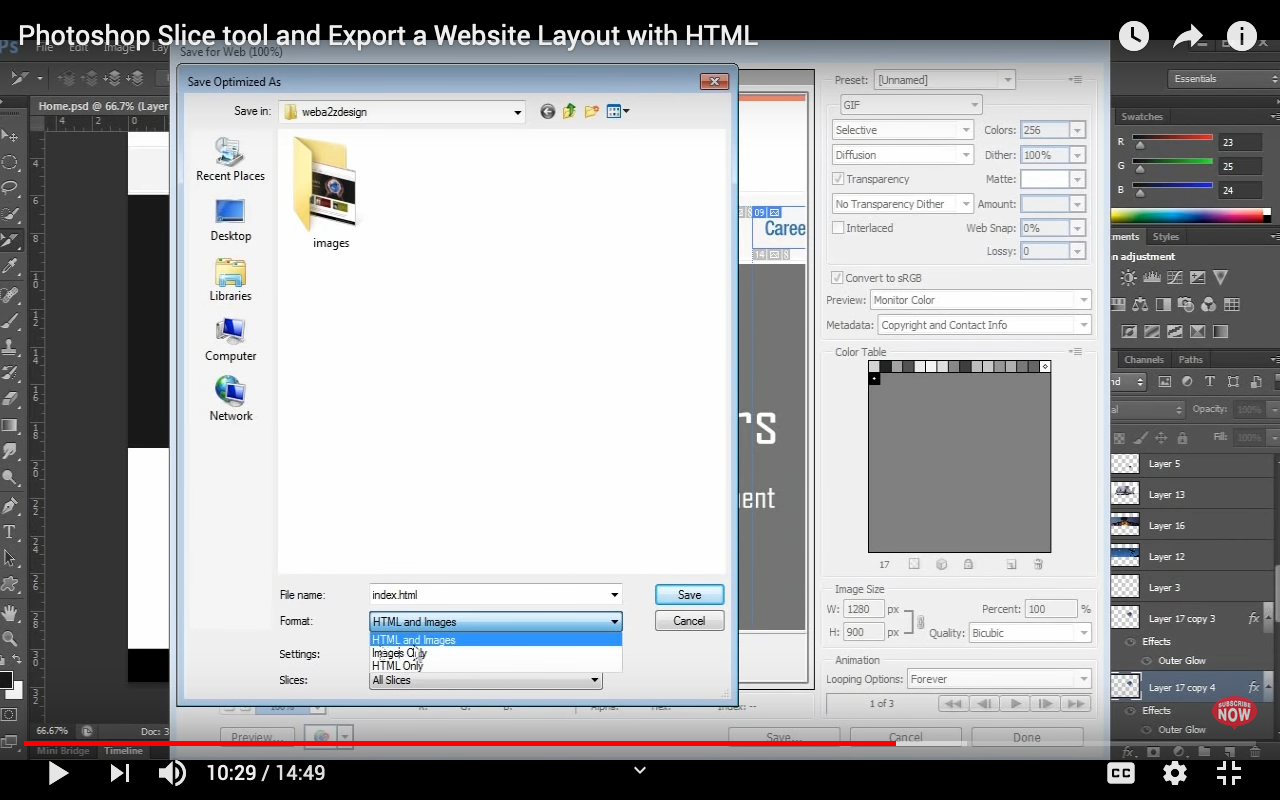 Creative Cloud
Contoh penggunaan Slice Tool dan Slice Selection
14. Buat folder baru sebagai internal hosting.
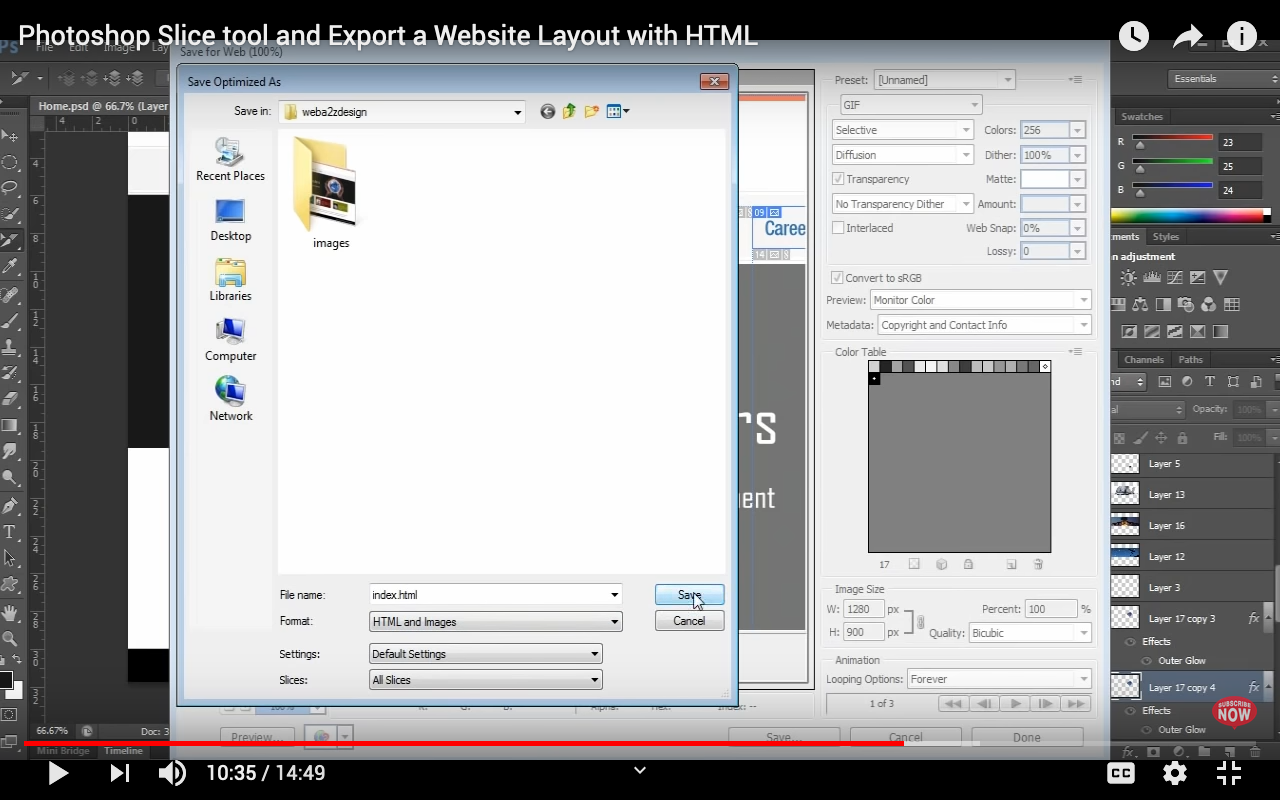 Creative Cloud
Contoh penggunaan Slice Tool dan Slice Selection
15. Lakukan langkah yang sma untuk halaman lainnya
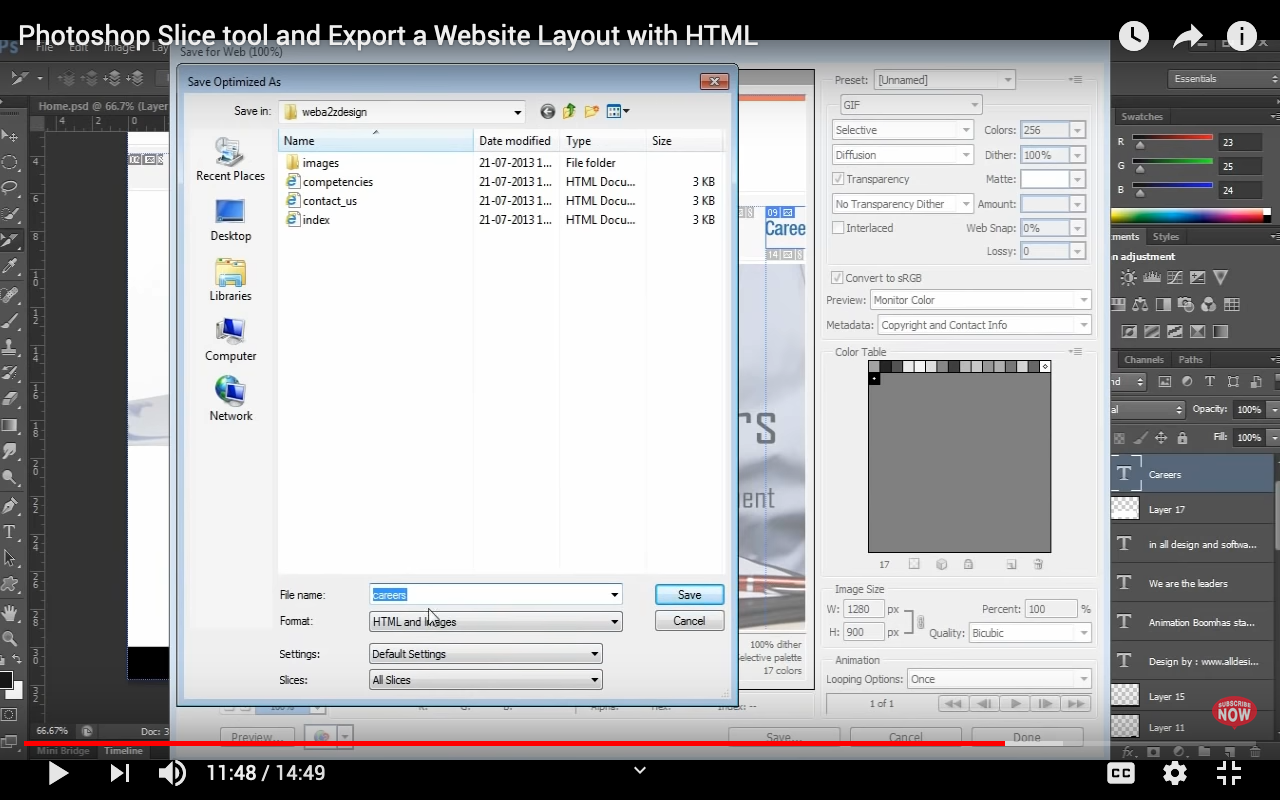 Creative Cloud
Contoh penggunaan Slice Tool dan Slice Selection
16. Jika sudah selesai semua, open atau cobalah halaman index. Html agar dibuka di search engine.
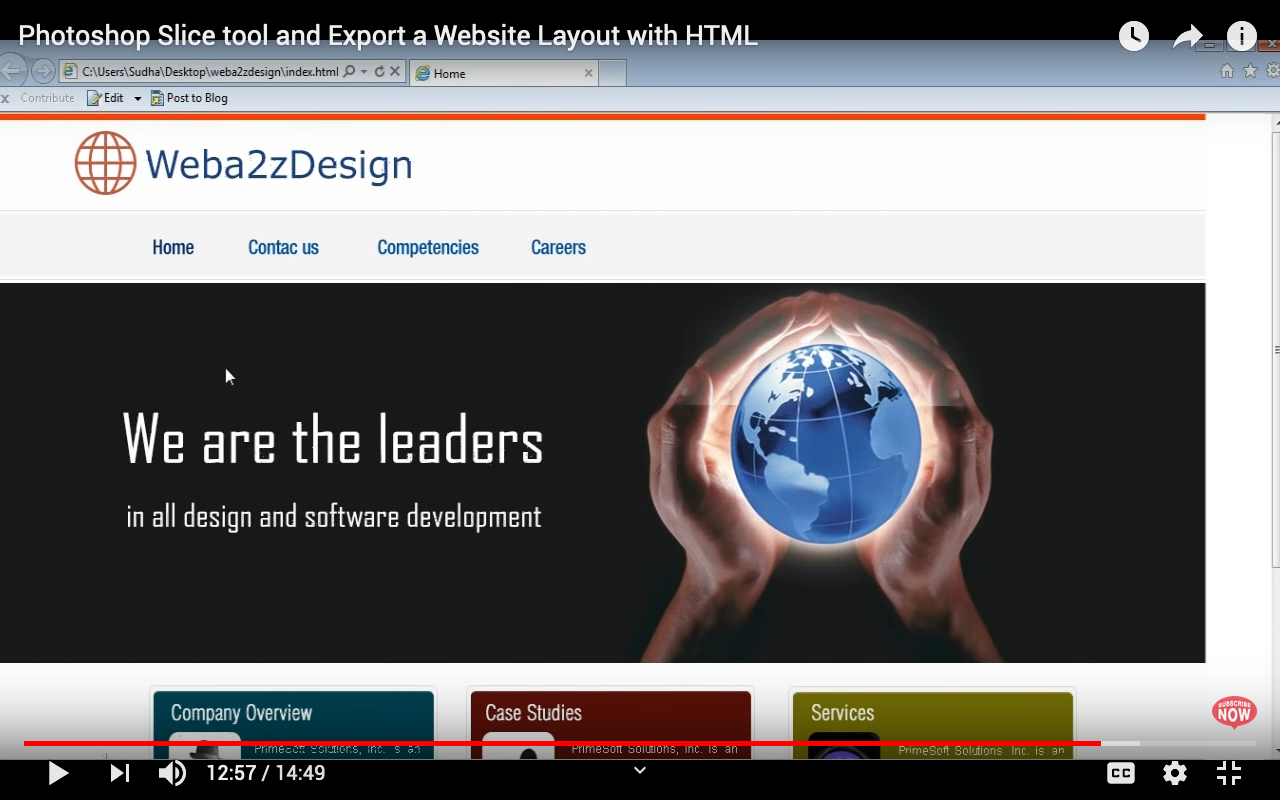 Creative Cloud
ANDA TELAH SELESAI MEMBUAT LATIHAN 
MEMBUAT LAYOUT WEB UI HTML DENGAN TEKNIK
SLICE TOOL
Creative Cloud
TUGAS:
Buatlah Perancangan layout UI di adobe photoshop
Desain UI web yang sudah anda buat sebelumnya.

Gunakan teknik slice tool dan slice select tool untuk membuat web dengan format HTML seperti contoh diatas.

Upload hasilnya melalui free hosting yang anda pilih sendiri.

Kirimlah link web anda melalui email: ratno.suprapto17@gmail.com Paling lambat hari selasa
depan.
Creative Cloud
TERIMA KASIH
Creative Cloud